More RISC-V, RISC-V Functions
Summary
RISC Design Principles
Smaller is faster:  32 registers, fewer instructions
Keep it simple:  rigid syntax
RISC-V Registers:  s0-s11, t0-t6, x0
No data types, just raw bits, operations determine how they are interpreted
Memory is byte-addressed
no types → no automatic pointer arithmetic
2
i = “immediate”(constant integer)
RISC-V Instructions
Arithmetic: 	add, sub, addi,					mult,div
Data Transfer: lw, sw, 					lb, sb, lbu
Branching:		beq, bne, j, bge, blt, 
jal;
Bitwise:		and,  or,  xor,					andi, ori, xori
Shifting:		sll,  srl,  sra,					slli, srli, srai
3
[Speaker Notes: Instructions shown in orange were presented in bonus slides from last lecture.]
Memory and Variable Size
So Far:
lw reg, off(bAddr)
sw reg, off(bAddr) 







What about characters (1B) and shorts (sometimes 2B), etc? 
Want to be able to use interact with memory values smaller than a word.
lw reg off(bAddr)
Computer
sw reg off(bAddr)
Devices
Processor
Memory
Input
Control
(“brain”)
Output
Datapath
Registers
4
[Speaker Notes: lb/sb have same syntax as lw/sw
Aside: also load/store halfword (lh/sh)]
Trading Bytes with Memory(2 approaches)
Method 1:  Move words in and out of memory using bit-masking and shifting
	lw   s0,0(s1)
	andi s0,s0,0xFF # lowest byte
Method 2:  Load/store byte instructions
	lb   s1,1(s0)
	sb   s1,0(s0)
*(s0) = 0x00000180
5
[Speaker Notes: If it’s not aligned, which part of the word are we pulling from?!]
Endianness
Big Endian:  Most-significant byte at least address of word
word address = address of most significant byte
Little Endian:  Least-significant byte at least address of word
word address = address of least significant byte
*(s0) = 0x00000180
little endian
0(s0)		1(s0)		2(s0)		3(s0)
big endian
msb
lsb
3(s0)		2(s0)		1(s0)		0(s0)
RISC-V is Little Endian
6
Byte Instructions
lb/sb utilize the least significant byte of the register
On sb, upper 24 bits are ignored
On lb, upper 24 bits are filled by sign-extension
For example, let *(s0) = 0x00000180:
	lb s1,1(s0)  
	lb s2,0(s0)  
	sb s2,2(s0)
# s1=0x00000001
# s2=0xFFFFFF80
# *(s0)=0x00800180
7
Half-Word Instructions
lh reg, off(bAddr) “load half”
sh reg, off(bAddr) “store half”
On sh, upper 16 bits are ignored
On lh, upper 16 bits are filled by sign-extension
Unsigned Instructions
lhu reg, off(bAddr)“load half unsigned”
lbu reg, off(bAddr)“load byte unsigned”
On l(b/h)u, upper bits are filled by zero-extension
Why no s(h/b)u? Why no lwu?
8
Agenda
More Memory Instructions
Inequalities
Pseudo-Instructions
Bonus:  Memory Address Convention
Bonus:  Alternate Register Convention Analogy
9
[Speaker Notes: do additional slt stuff
Then do additional memory instructions
then summarize unsigned?]
Inequalities in RISC-V
Set Less Than (slt)
slt dst,reg1,reg2
if value in reg1 < value in reg2, dst = 1, else 0
Set Less Than Immediate (slti)
slti dst,reg1,imm
If value in reg1 < imm, dst = 1, else 0
These values are all interpreted as signed values
What if we want to compare unsigned numbers?
10
Unsigned Inequalities
Unsigned versions of slt(i):
sltu  dst,src1,src2: unsigned comparison
sltiu dst,src,imm: unsigned comparison against constant
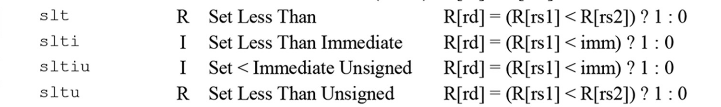 Example:
    addi  s0,x0,-1 
    slti  t0,s0,1 
    sltiu t1,s0,1
# s0=0xFFFFFFFF
# t0=1 (-1 < 1)
# t1=0 (232-1 >>> 1)
11
[Speaker Notes: Do this first]
Aside:  RISC-V Signed vs. Unsigned
RISC-V terms “signed” and “unsigned” appear in 2 different contexts:
Signed vs. unsigned bit extension
lb,lh
lbu,lhu
Signed vs. unsigned comparison
slt, slti
sltu, sltiu
12
Question:  What C code properly fills in the
following blank?
do {i--; } while((z = ____________));
Loop:              # i→s0, j→s1
addi  s0,s0,-1     # i = i - 1slti  t0,s1,2      # t0 = (j < 2)
bne   t0,x0 Loop	 # goto Loop if t0!=0
slt   t0,s1,s0     # t1 = (j < i)bne   t0,x0 ,Loop  # goto Loop if t0!=0
j < 2 || j < i
(A)
j ≥ 2 && j < i
(B)
j < 2 || j ≥ i
(C)
j < 2 && j ≥ i
(D)
13
[Speaker Notes: !False = true comic]
Question:  What C code properly fills in the
following blank?
do {i--; } while((z = ____________));
Loop:              # i→s0, j→s1
addi  s0,s0,-1     # i = i - 1slti  t0,s1,2      # t0 = (j < 2)
bne   t0,x0 Loop	 # goto Loop if t0!=0
slt   t0,s1,s0     # t1 = (j < i)bne   t0,x0 ,Loop  # goto Loop if t0!=0
j < 2 || j < i
(A)
j ≥ 2 && j < i
(B)
j < 2 || j ≥ i
(C)
j < 2 && j ≥ i
(D)
14
[Speaker Notes: !False = true comic]
Agenda
More Memory Instructions
Inequalities
Administrivia
Pseudo-Instructions
Bonus:  Memory Address Convention
Bonus:  Alternate Register Convention Analogy
15
[Speaker Notes: do additional slt stuff
Then do additional memory instructions
then summarize unsigned?]
Assembler Pseudo-Instructions
more intuitive for programmers, but NOT directly implemented in hardware
translated later into instructions which are directly implemented in hardware
Example:
mv dst,reg1 translated into
addi dst,reg1,0 or add dst,reg1,x0

Full list of RISC-V supported pseudo instructions are on the greensheet
16
More Pseudo-Instructions
Load Immediate (li)
li dst,imm
Loads 32-bit immediate into dst
translates to: addi dst x0 imm
Load Address (la)
la dst,label
Loads address of specified label into dst
(translation omitted)
17
J is a Pseudo-Instruction
Even the j instruction is actually a pseudo-Instruction
We will see what this converts to later this lecture
Pseudo-Instructions are core to writing RISC assembly code and you will see it in any RISC assembly code you read
6/28/2016
18
True Assembly vs RISC-V
True Assembly Language
The instructions a computer understands and executes (directly implemented in hardware!)
RISC-V Assembly Language 
Instructions the assembly programmer can use(includes pseudo-instructions)
Each RISC-V Assembly instruction becomes 1 or more True Assemblt instructions
True Assembly ⊂ RISC-V Assembly
19